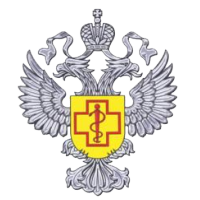 О типовых нарушениях санитарно-эпидемиологических требований, направленных на профилактику распространения новой коронавирусной инфекции (COVID-19)
Типовые нарушения:
1. Отсутствие дезинфицирующих средств, использование дезинфицирующих средств не обладающих вирулицидным (инактивирующим вирусы) действием, использование дезинфицирующих средств обладающих вирулицидным действием в концентрациях не инактивирующих вирусы.
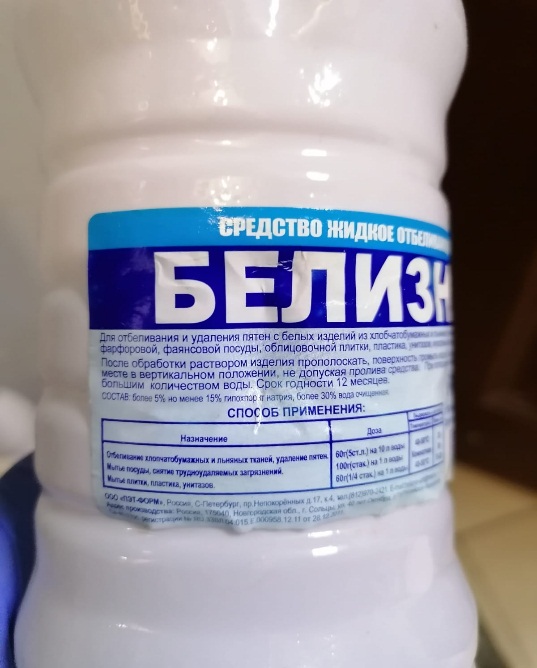 Концентрация рабочего раствора не соответствует инструкции
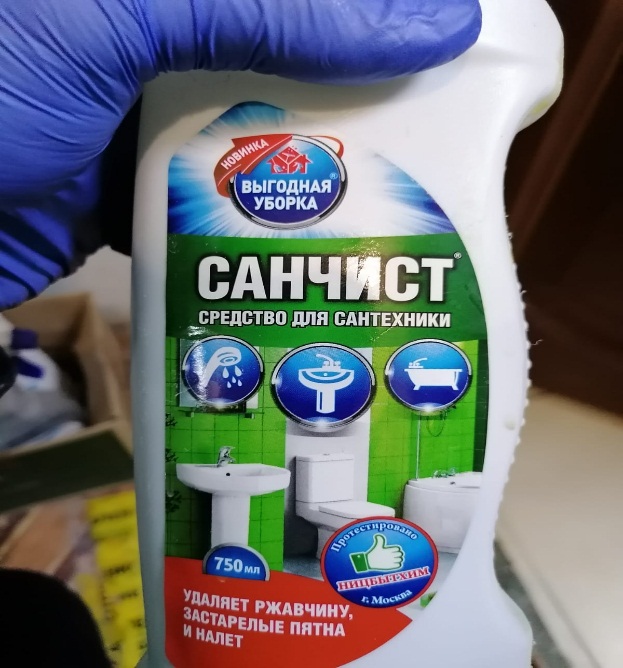 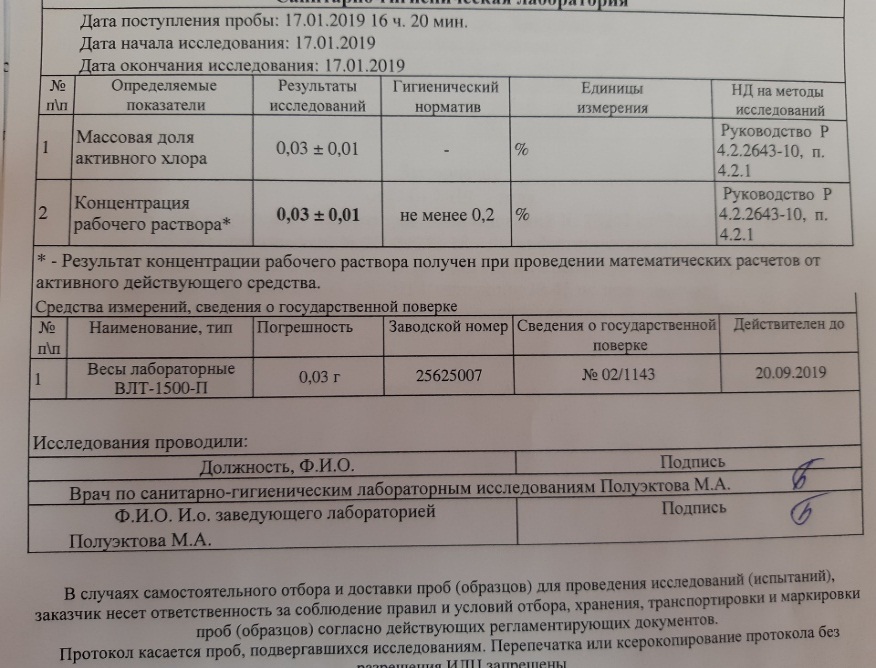 не использовать
не использовать
не использовать
Штраф за эти нарушения по части 2 статьи 6.3 КоАП РФ: 
Индивидуальные предприниматель - от 50.000 рублей до 150.000 рублей;
Юридическое лицо -  от 200.000 рублей  до 500.000 рублей.
Пример правильного использования:
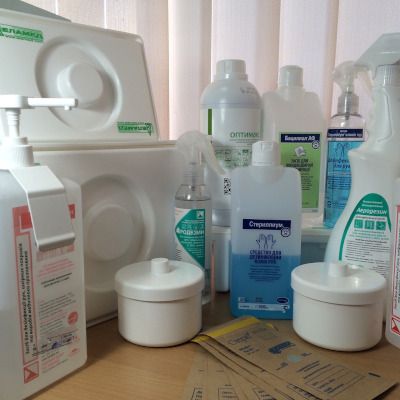 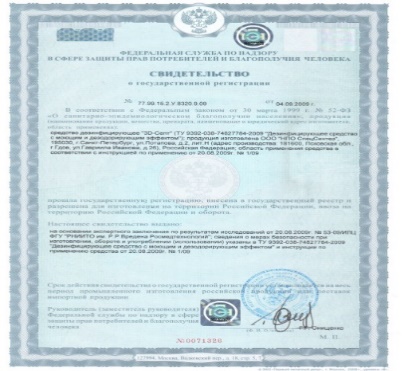 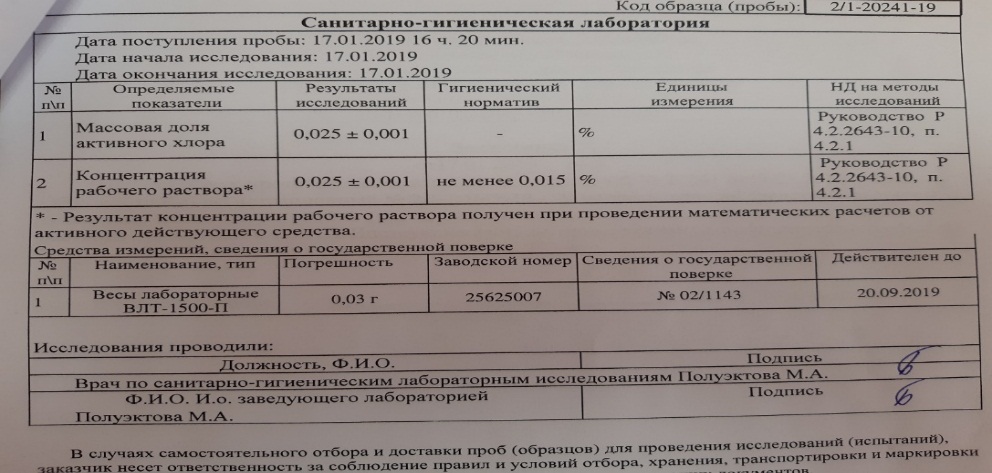 Сертификат
Концентрация соответствует
2. Отделка помещений и инвентаря не позволяют проводить дезинфекцию
Как нужно
Типовые нарушения
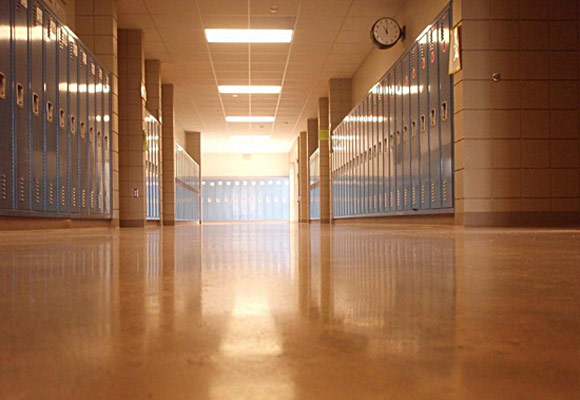 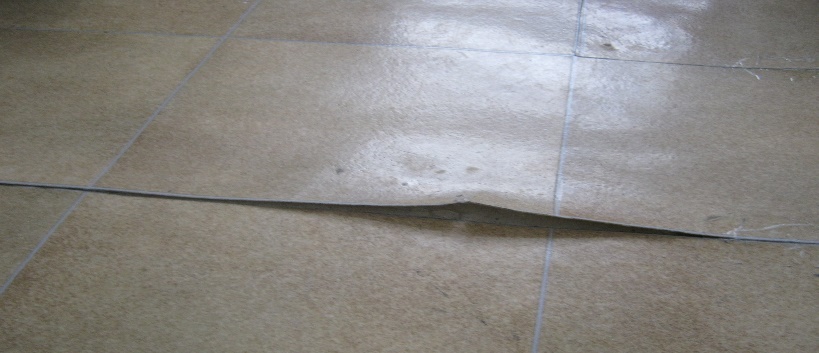 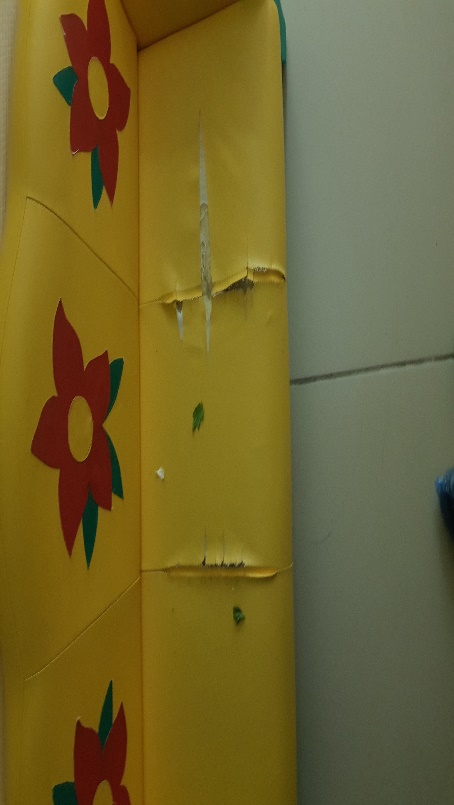 Дефекты внутренней отделки линолеума
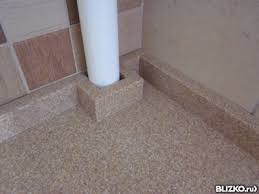 Инвентарь изношен, выполнен из материала, не позволяющего применять моющие средства
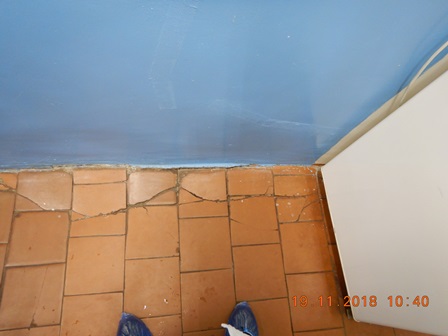 Штраф за эти нарушения по части 2 статьи 6.3 КоАП РФ: 
Индивидуальные предприниматель - от 50.000 рублей до 150.000 рублей;
Юридическое лицо -  от 200.000 рублей  до 500.000 рублей.)
Напольная плитка с трещинами, частично не закреплена
3. Отсутствуют оборудование по обеззараживанию воздуха, кожные антисептики, средства измерения температуры
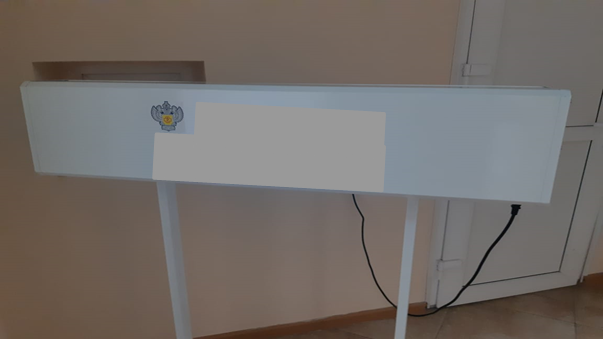 Пример правильного использования:
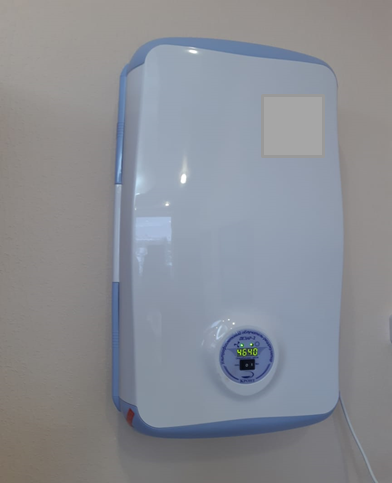 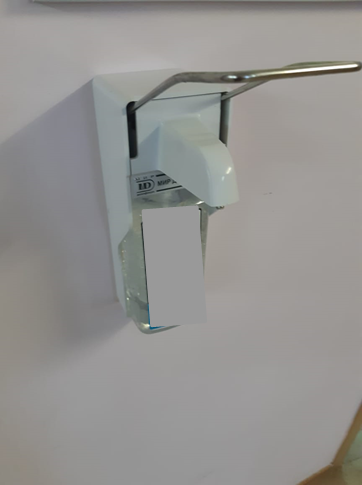 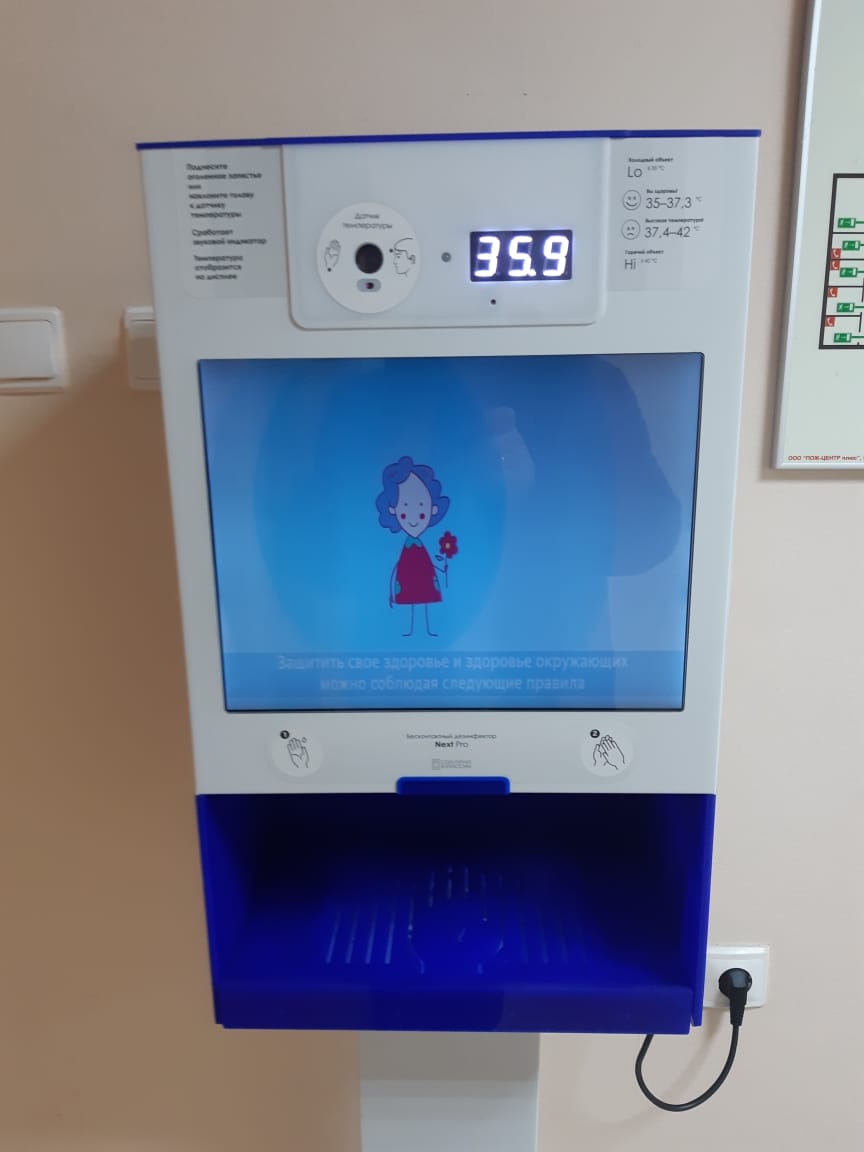 4. Отсутствие средств индивидуальной защиты (маски, перчатки), или их ношение - формально
Как нужно
Типовые нарушения
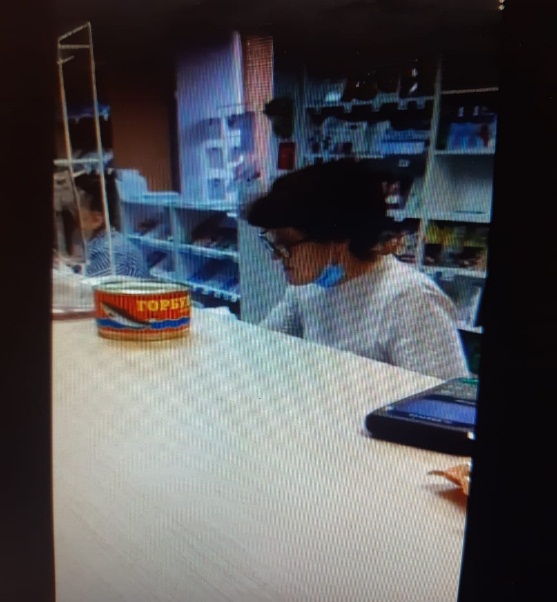 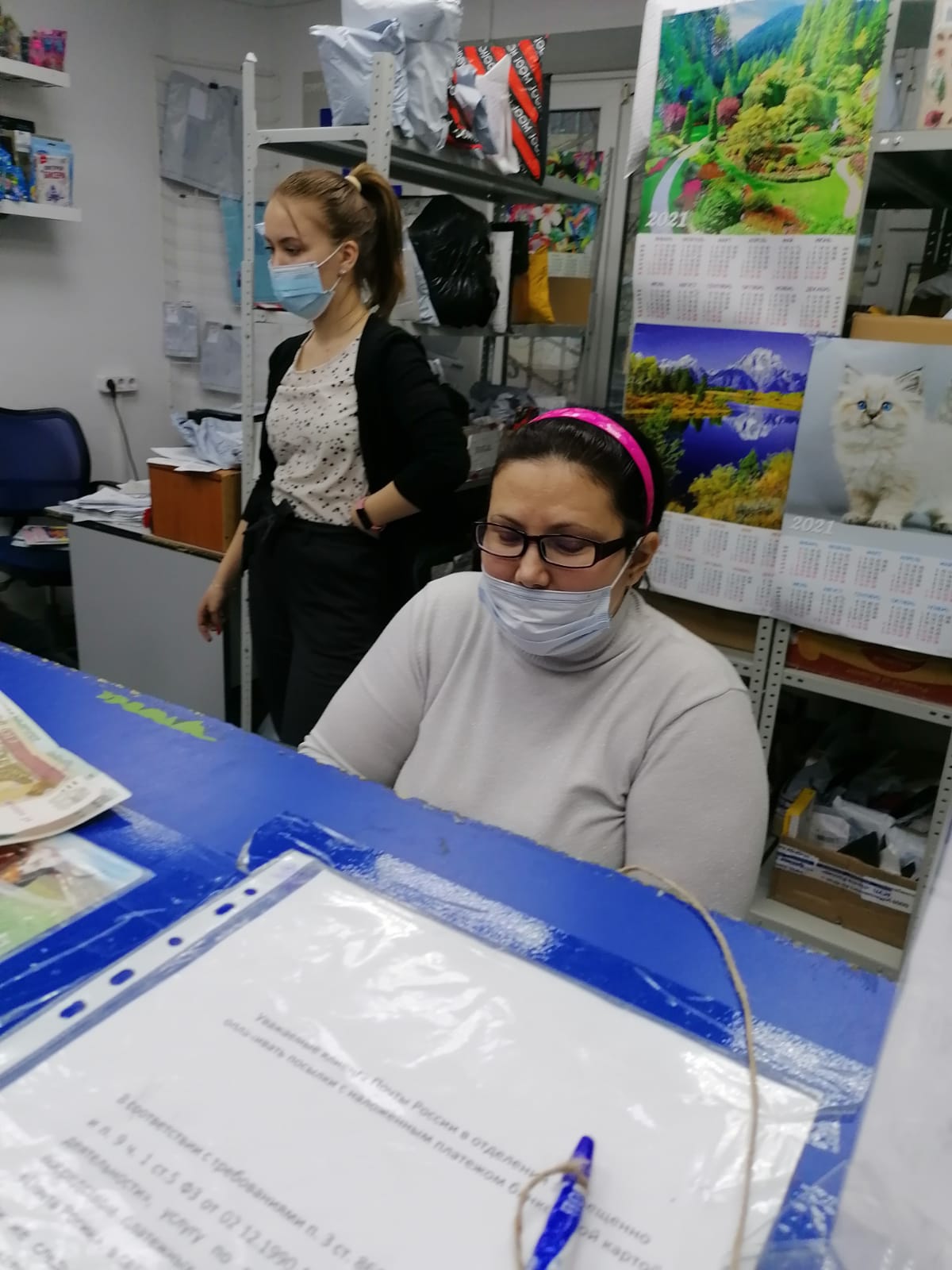 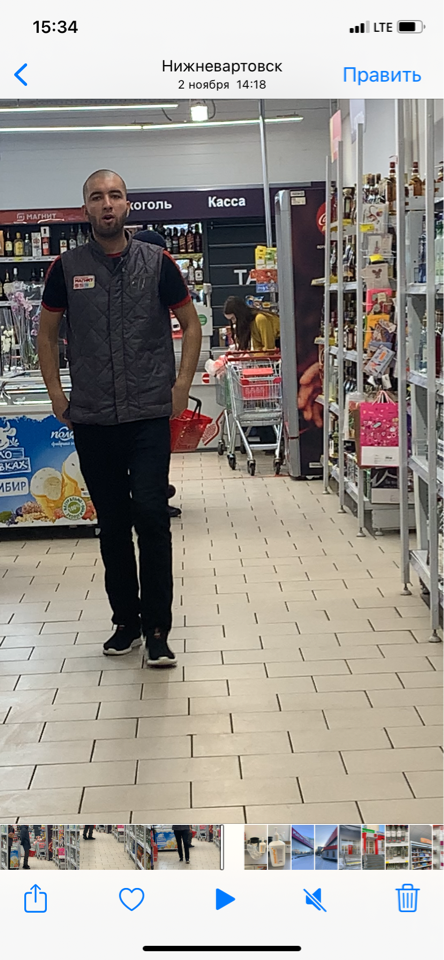 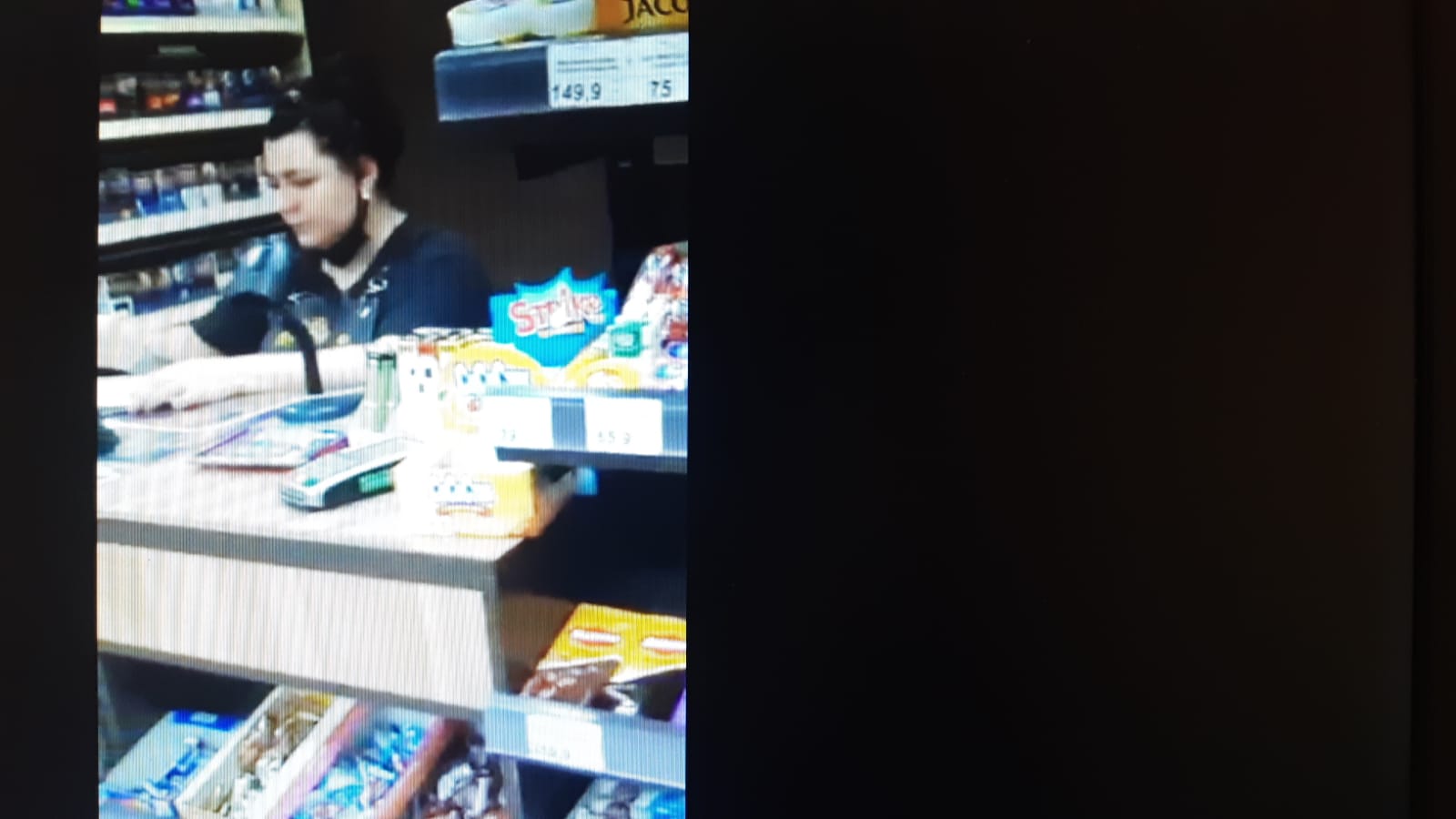 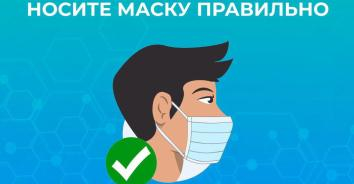 Штраф за эти нарушения по части 2 статьи 6.3 КоАП РФ: 
Индивидуальные предприниматель - от 50.000 рублей до 150.000 рублей;
Юридическое лицо -  от 200.000 рублей  до 500.000 рублей.
Либо по части 1 статьи 20.6.1 КоАП РФ:
Индивидуальные предприниматель - от 30.000 рублей до 50.000 рублей;
Юридическое лицо - от 100.000 рублей  до 300.000 рублей
5. Отсутствие разметки, позволяющей оценить соблюдение социальной дистанции
Типовые нарушения
Как можно
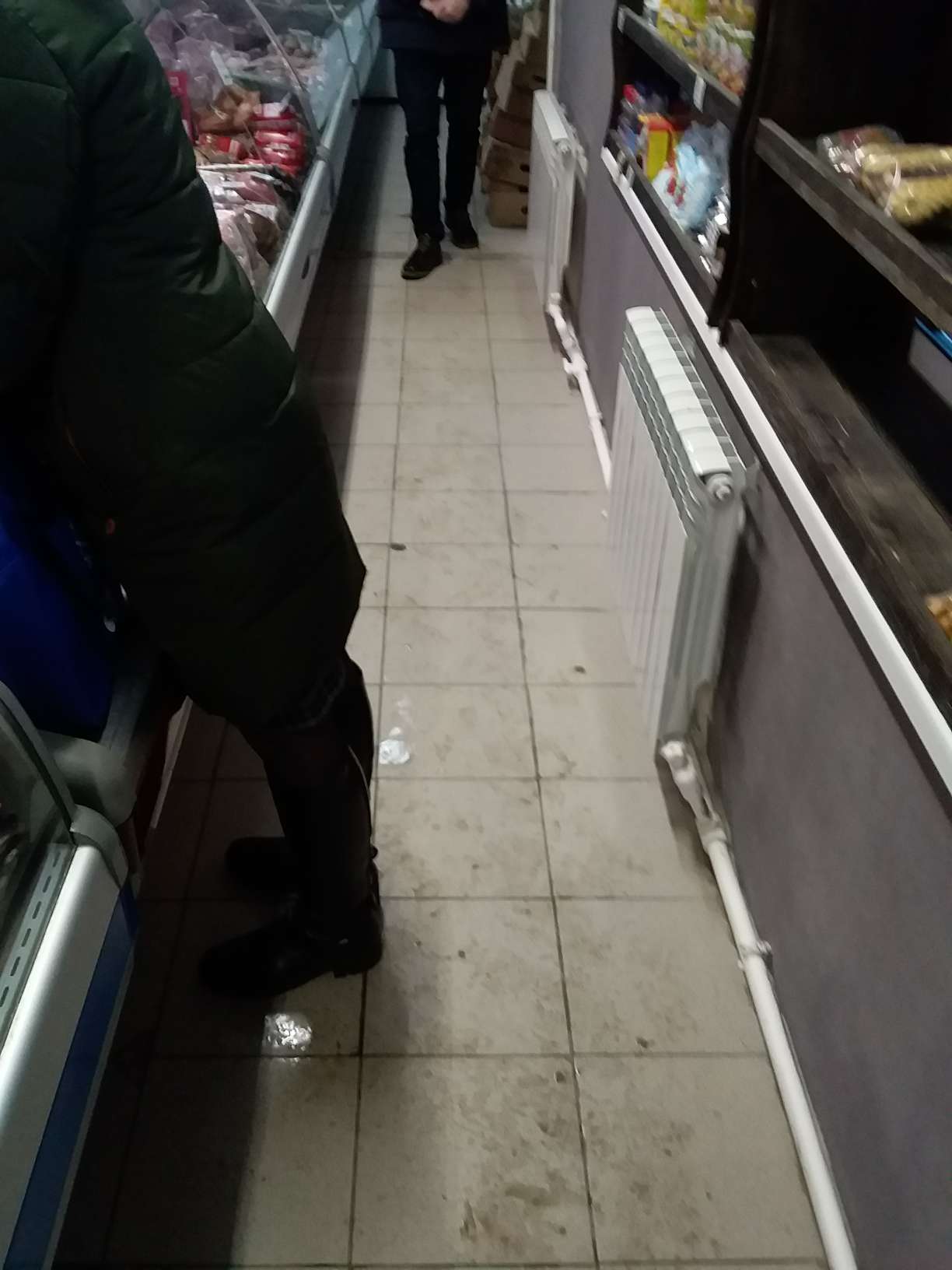 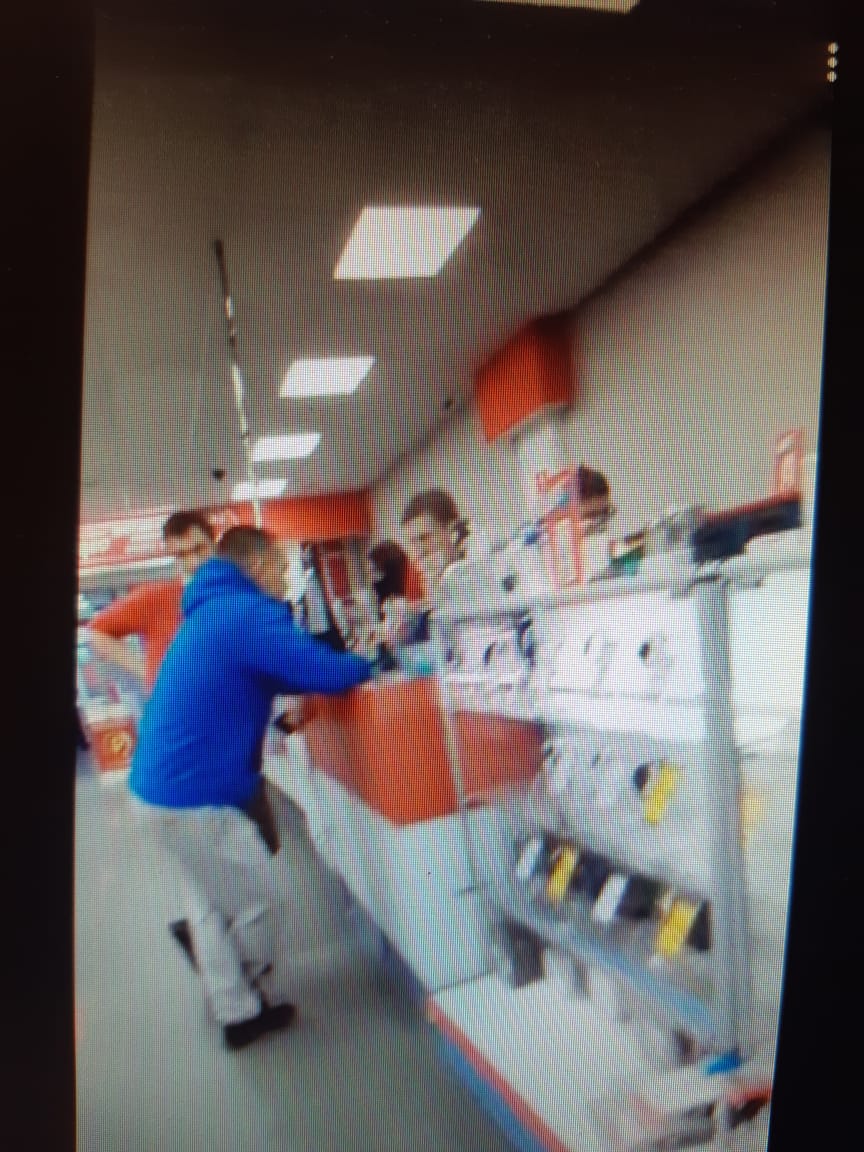 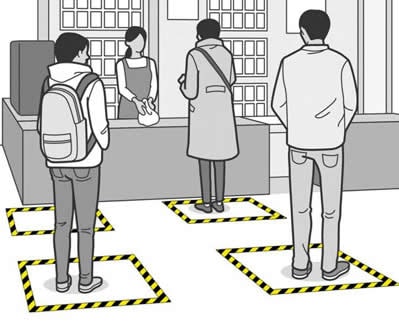 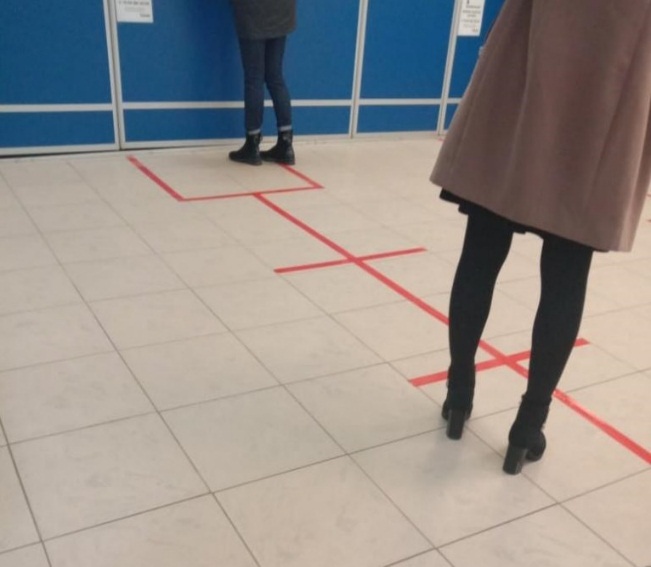 Штраф за эти нарушения по части 2 статьи 6.3 КоАП РФ: 
Индивидуальные предприниматель - от 50.000 рублей до 150.000 рублей;
Юридическое лицо -  от 200.000 рублей  до 500.000 рублей.
Либо по части 1 статьи 20.6.1 КоАП РФ:
Индивидуальные предприниматель - от 30.000 рублей до 50.000 рублей;
Юридическое лицо - от 100.000 рублей  до 300.000 рублей
Типовые нарушения
Обслуживание потребителей без маски
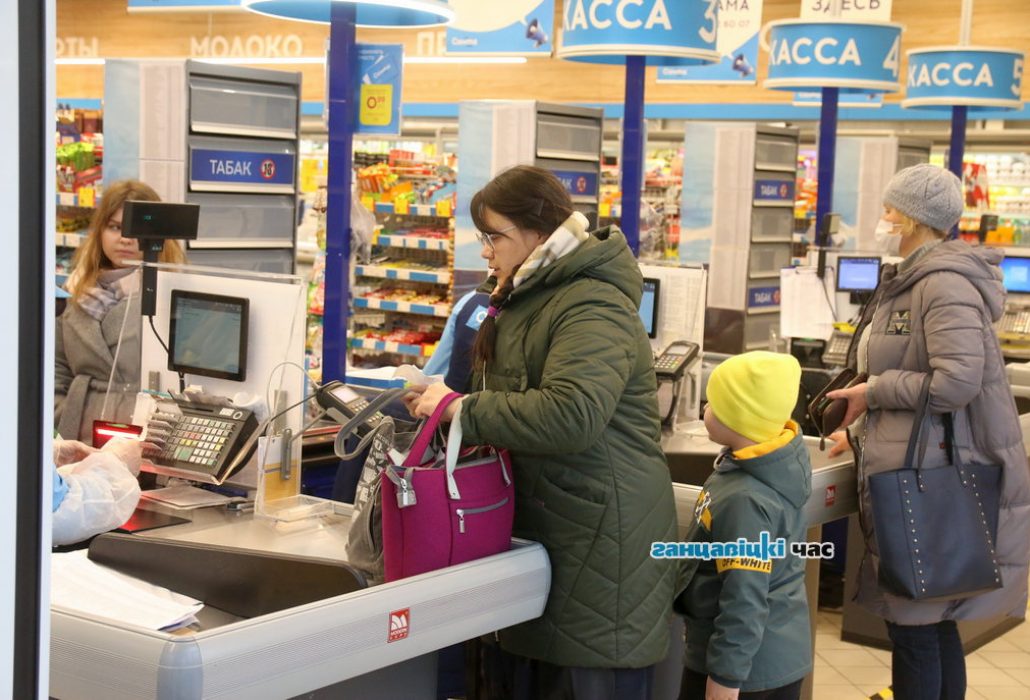 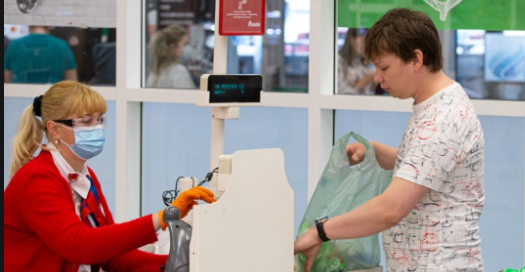 Отказ в продаже потребителю или его обслуживание без маски — пример разумного поведения участника гражданских правоотношений
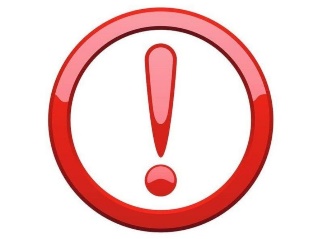 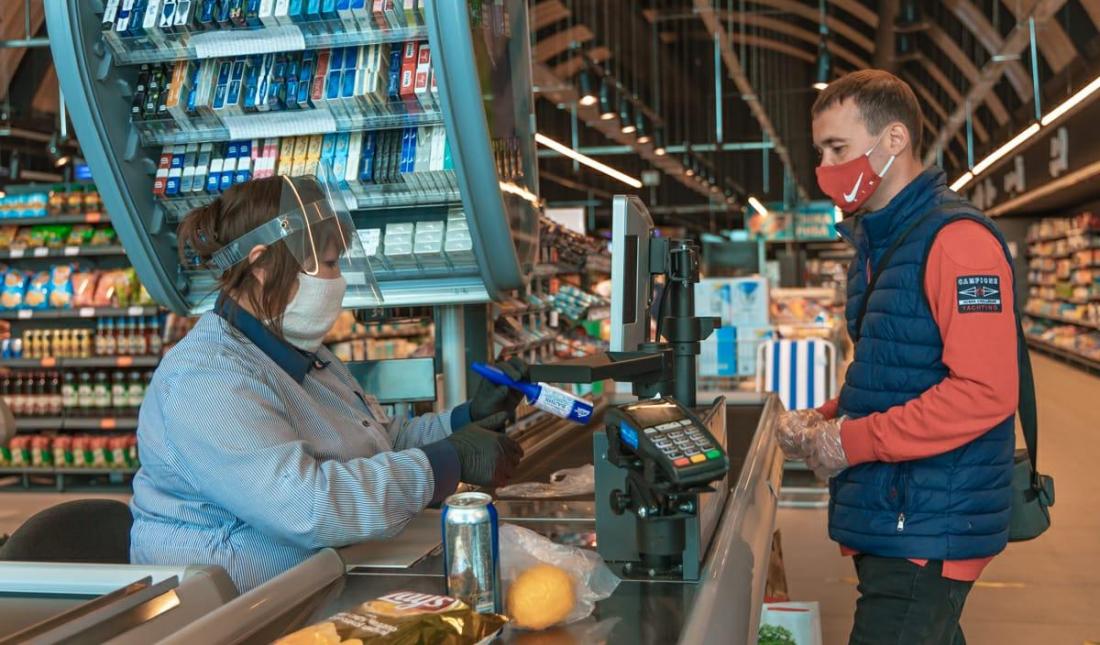 Как нужно
Такой отказ является исполнением требований законов в период режима повышенной готовности, введённого в целях предотвращения распространения СOVID-2019 и не является нарушением прав потребителей
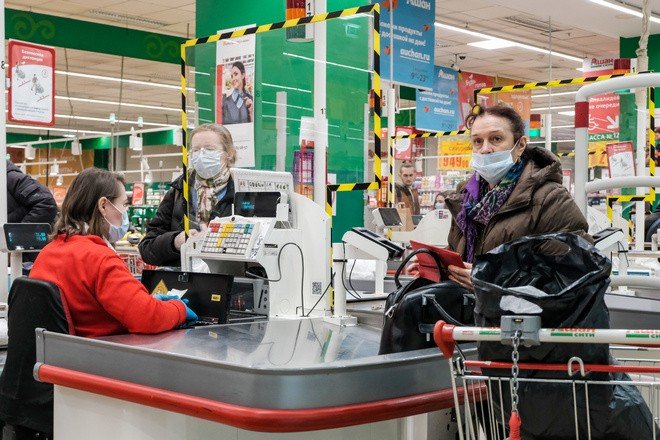